PNEUMONIA
Dr. Sapto priatmo, Sp.PD
SMF Penyakit Dalam
RS BETHESDA YOGYAKARTA
Apakah Pnemoni itu?
Pneumoni:  penyakit pd paru dan sistem respirasi di mana laveoli menjadi meradang dan terisi cairan/pus
Pneumonia dapat disebabkan oleh bakteri, virus, jamur, atau parasit and zat kimia atau trauma fisik
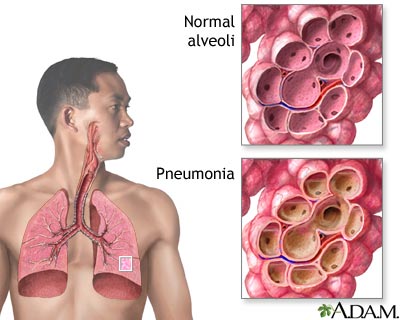 Perubahan alveoli pd pnemonia
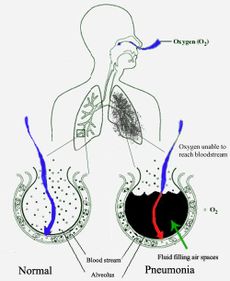 Pneumonia fills the lung's alveoli with fluid, keeping oxygen from reaching the bloodstream. The alveolus on the left is normal, while the alveolus on the right is full of fluid from pneumonia.
Pneumonia in Stroke
Angka kematian tinggi
Rawat inap lebih lama
Perlu perawatan paska rawat inap yang lebih lama
Lebih sering mengalami rehospitalisasi dalam 30 hari
   (Katzan,Dawson,Thomas, Votruba and Cebul, 2007)
        (Rosenvinge and Starke, 2005)
[Speaker Notes: Dysphagia has been identified as an independent predictor of mortality in stroke patient and is an important risk factor for aspiration pneumonia and malnutrition.
Both aspiration pneumonia and dysphagia are associated with increased length of stay in hospital and thus are very costly to the healthcare system.   (Rosenvinge and Starke, 2005)]
FAKTOR RISIKO PNEUMONIA
PASIEN
TINDAKAN/OBAT
Sakit kritis
Umur (lansia/balita)
Pembedahan abdomen/thorak
COPD
Penyakit kardiopilmoner
Stroke
Koma
Perokok berat
Sedasi/penenang
Anestesi umum
Intubasi trakea/TT
Memakai ventilator
Enteral  feeding
Antibiotik broadspektrum
PPI/H2bloker
Immunosupresi/kemoterpi
Cara terkena Pnemoni:
Bakteri atau virus yg hidup di saluran pernafasan atas (hidung, sinus atau mulut) dpt menyebar ke paru-paru
Menghirup kuman dari udara langsung masuk ke paru-paru.
Menghirup makanan, cairan, muntahan atau sekresi dari mulut masuk ke paru-paru (aspiration pneumonia)
Gejala Pnemonia
Gejala tambahan:

Kesadaran menurun
Keringat berlebihan dan kulit lembab
Nyeri kepala
Nafsu makan berkurang, lemah
Nyeri dada
Gejala paling sering

Batuk (sering berdahak kehijauan, kekuningan atau berdarah)
Demam 
Menggigil
Sesak nafas
Takikardi
Diagnosis
Gejala klinis
Rongent Paru
Kultur darah sputum / darah
Darah rutin, BGA
Biopsi paru
Pemeriksaan efusi pleura
Diagnosis – Rongent paru
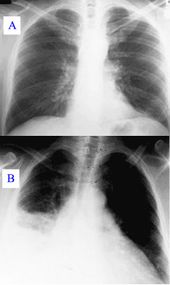 Normal




Pneumonia
Pleural effusion.
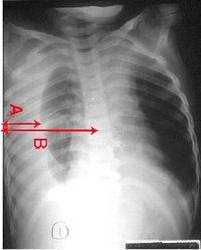 Diagnosis – Rongent Paru
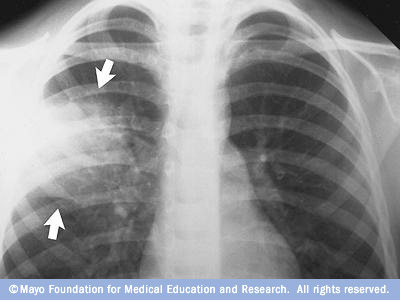 This chest X-ray shows an area of lung inflammation indicating the presence of pneumonia.
Severity of Pneumonia
Adanya keadaan berikut ini  menunjukkan perburukan pnemonia, sehingga perlu rawat inap:
Klinis 
Respirasi > 30 breaths/min 
TD sistolik < 90 mm Hg 
Saturasi oksigen < 92% 
Mendadak kesadaran menurun.
Investigations 
pH arteri < 7.35 
partial pressure of oxygen (PaO2) < 60 mm Hg 
Keterlibatan multi lobar pd  rongent paru
Klasifikasi Pneumonia
Community-acquired pneumonia: 
Hospital-acquired (nosocomial) pneumonia. 
Aspiration pneumonia. 
Pneumonia caused by opportunistic organisms.
Community-acquired pneumonia: Pnemoni yang di dapat di masyarakat
Hospital-acquired (nosocomial) pneumonia. Pnemoni yang didapatkan di rumah sakit ( pemakaai ventilator, pasien imunokompromised spt: DM orang tua, anak-anak, HIV/AIDS
Aspiration pneumonia. Tipe pnemoni yg disebabkan teraspirasinya benda asing ke dalam paru-paru --  paling sering adalah isi muntahan yg masuk ke paru-paru
Pneumonia caused by opportunistic organisms. AIDS, sickle cell disease dan kondisi yg lain yg mempengaruhi sistem imun. Contoh: P. carinii pneumonia hampir pernah terjadi pd orang sehat.
Nosocomial or hospital-acquired pneumonia (HAP)
Pnemonia yg terjadi setelah 48 jam dirawat RS. Dan tidak sedang dalam masa inkubasi saat masuk ke RS. 
Sebagian besar bakteri HAP terjadi melalui mikroaspirasi bakteri yang berkolonisasi di oropharing atau saluran cerna bagiaan atas pasien
Intubasi meningkatkan risiko HAP
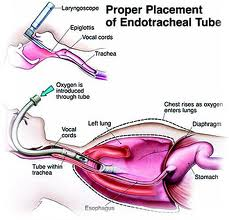 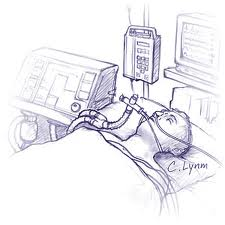 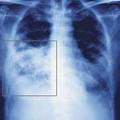 Kuman Patogen pd HAP
Sering karena Gram negatif yg berkoloni di oropharing yg tetrlaah multiresisten  seperti: methicillin-resistant Staphylococcus aureus (MRSA), drug-resistant Enterobacteriaceae, Pseudomonas aeruginosa, Acinetobacter species and Stenotrophomonas maltophilia.
HAP
HAP sering terjadi pada pasien usia lanjut, penyakit komorbid yang banyak (DM, Jantung, CKD) dan kelaainan neurologis spt stroke
Gejala klasik: batuk, dahak bertambah banyak dan purulen, sesak nafas, demam, lekosit sering meningkat, adanya infiltrat baru pada pemeriksaan rongent paru.
Komplikasi pneumonia
Gangguan sistem respirasi dan sirkulasi
sepsis dan syok septik
Efusi pleura atau empyema
Abses
Pencegahan pneumonia
Berhenti merokok
Vaccinasi terhadapHaemophilus influenzae and Streptococcus pneumoniae pada anak-anak
Ulang vaksinasi setelah 5 atau 10 tahun. Terutama untuk usia > 65 tahun, immunocompromized, congenitial heart disease atau retardasi mental
Hindari intubasi sebisa mungkin
Posisikan pasien setengah duduk utk menghindari aspirasi
TERIMA KASIH